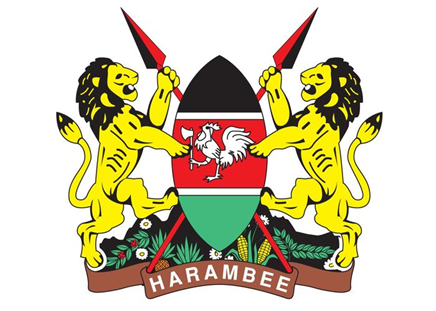 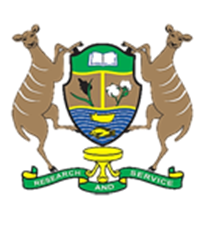 MILLENNIUM PROMISE-KENYA
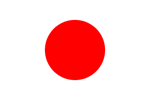 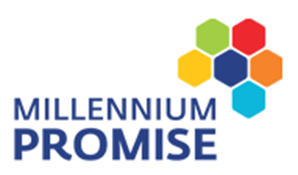 Supported by Goj.
PRESENTERS:
Jessica Masira-Team Leader/Cluster Manager 
Dr. Donald Apat.- Health Coordinator
The Millennium Villages Project: 2005-2015
Launched in 2005-2006, the Millennium Villages Project (MVP) is an integrated rural development program that addresses the root causes of extreme poverty through a holistic, community-led approach to sustainable development. Its aim is to build systems to deliver critical, basic services for agriculture, health, education, and water and sanitation and thereby contribute towards the achievement of the Millennium Development Goals (MDGs) in low-income rural sub-Saharan African (SSA) villages,
. Over the past decade, the MVP has been promoting a comprehensive package of low-cost, science-based interventions and practices within the budget structure recommended by the United Nations Millennium Project. The original MVP serves a population of half a million people in 10 countries across SSA, with scale-up initiatives launching throughout the region.
Mission Statement
The mission of Millennium Promise is to advance sustainable development in communities across rural Africa using innovative solutions and scalable systems aimed at achieving the Sustainable Development Goals including the end of extreme poverty.
About us.
At Millennium Promise, we believe that the Sustainable Development Goals (SDGs), including the end of poverty, can be achieved by 2030, even in the most challenging and remote parts of the world.
By mobilizing cutting-edge science and technology for effective local development, Millennium Promise seeks to accelerate sustainable development across rural sub-Saharan Africa and beyond. 
From 2005-15, Millennium Promise provided the operational platform and resource mobilization for the Millennium Villages Project which deployed a holistic, science-based approach to accelerate progress on the Millennium Development Goals for more than 500,000 people across sub-Saharan Africa.
Today we build on this work  to implement the SDGs at the sub-national level through several initiatives, including the Sustainable Districts Program,  Connect To Learn, and the One Million Community Health Workers Campaign
Defining Elements of the MV Approach .
Integrated multi-sectoral approach
Best science, knowledge and experience 
Community participation, ownership and leadership
Partnerships of communities, Government, UN, and other development partners
Driven by a rural economic transformation, backed by capacity building
Phases1&2.
The first phase of the MVP covered the period from 2005-2006 to 2010-2011. The second phase covers the period from 2010-2011 to mid-2016. During the first phase of the Project, the MVP focused on addressing challenges of availability of and access to basic services, while the emphasis during the second phase was on demand, continuity, and quality of these services
Interventions:
Agriculture and Business Development:
Green house farming .
Transforming sub-subsistence farmers to small entrepreneurs
Fertilizers (subsidized), improved seeds;
Market service center Established 
Links with MFIs, agro-input dealers &markets. 
High value and nutritious crops – g/nuts, TC bananas, onions, kales,  tomatoes etc.; 
School meals with locally produced foods.
Supplementing SMP
Education:  Emphasis on girl child
interventions
Girls benefiting from the award.
Sanitation - Latrines
Bursaries for bright pupils
Mentoring
Sanitary Pads for girls (2,300 in Sauri)
Health
MVP has been establishing and training a cadre of CHWs to significantly reduce child and maternal mortality by creating a continuum of care from household to clinic and referral hospital. Experience gained in MVP sites demonstrates that the CHW program is critically important for the achievement of health-related development goals and an essential component of a successful community level health care delivery system.
Community Health Worker Program Principles.
One of Our significant intervention in health.
Coming of Age:HIV Exposed Infants (HEI)Graduation Ceremonies at 18 months.
Introduction.
E-MTCT is based on closed follow-up HIV exposed infants and mother infant pairs through the various stages of the PMTCT cascade:
Model Mother
BENEFITS
High level of attrition at each step of the cascade is a threat to achieving the desired outcomes:
HIV free survival and decreased morbidity & mortality in HIV exposed infants
Decreased morbidity & mortality in infected women
objective
The MVP HEI graduation program seeks to enhance follow-up of HIV exposed mother – infant pairs from the first ante-natal visit to 18 months after delivery
Methodologystep 1
Pregnant mothers who turn positive are registered and attached to model mothers who offer psychological support and encourage them to attend ANC visit
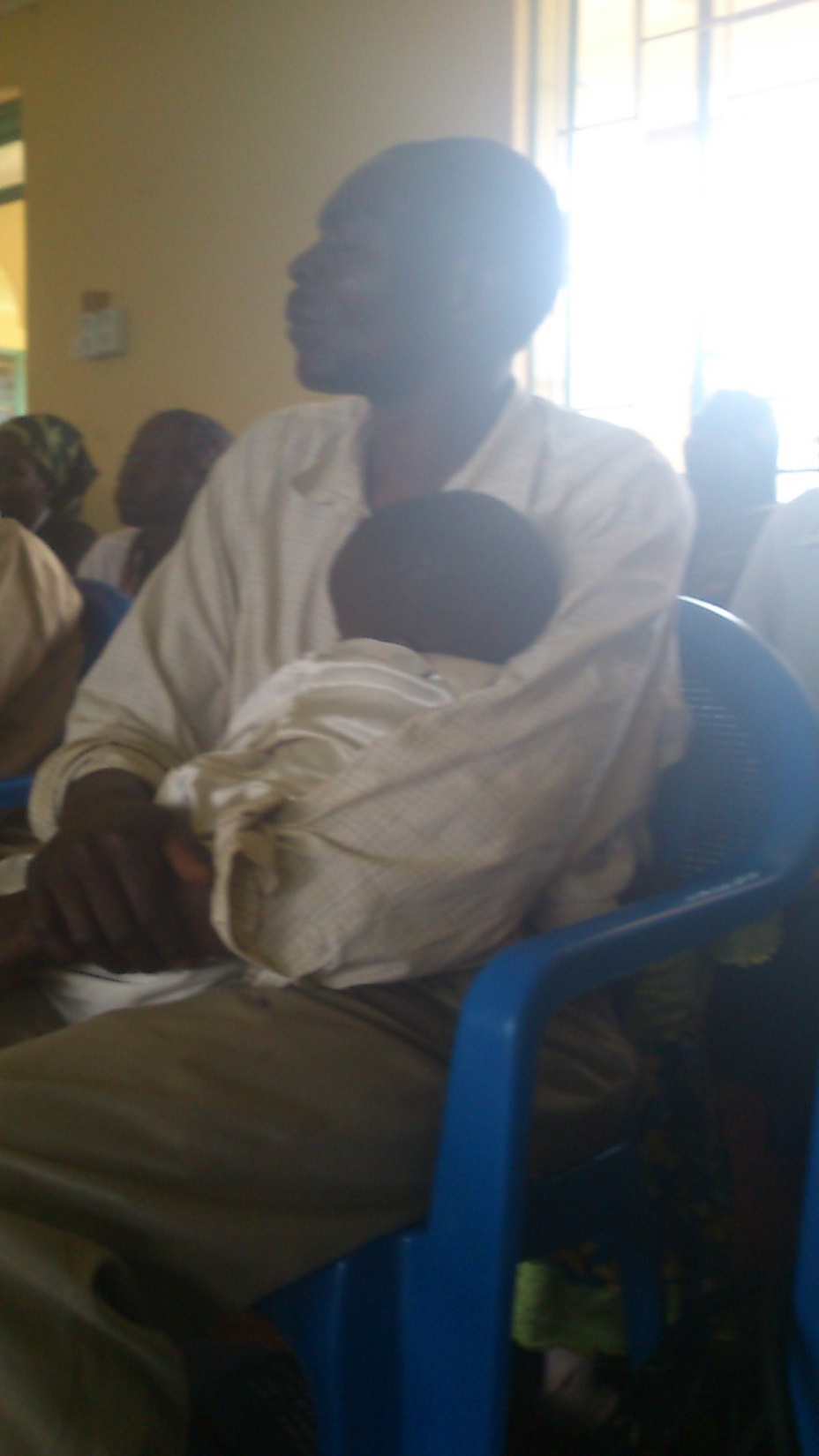 Step 2
Post-delivery, the model mothers/PMTCT youth support groups and CHWs support close follow-up of HIV exposed mother-infant pairs. This achieved through:
Table banking meetings
Siri ya jikoni (kitchen shopping for PMTCT mothers)
Kitchen gardens support
Step 3
The post-delivery follow-up culminates in the HIV-exposed infant (HEI) graduation ceremony at 18 months, which heralds a turning point in the continuum of care for HEIs and their mothers
Conducted quarterly
STRUCTURE OF THE GRADUATION CEREMONY:
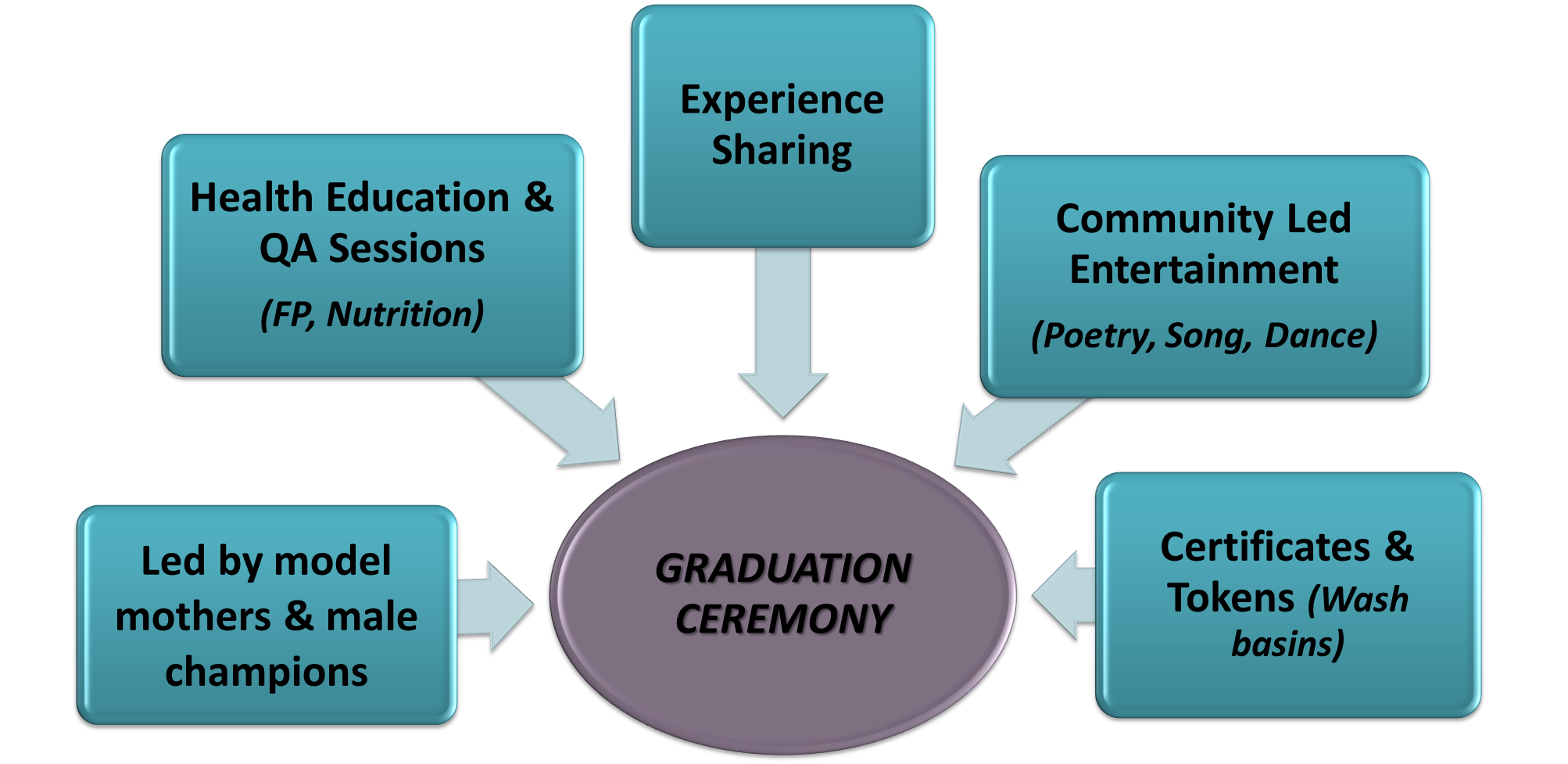 Role play by Youth group
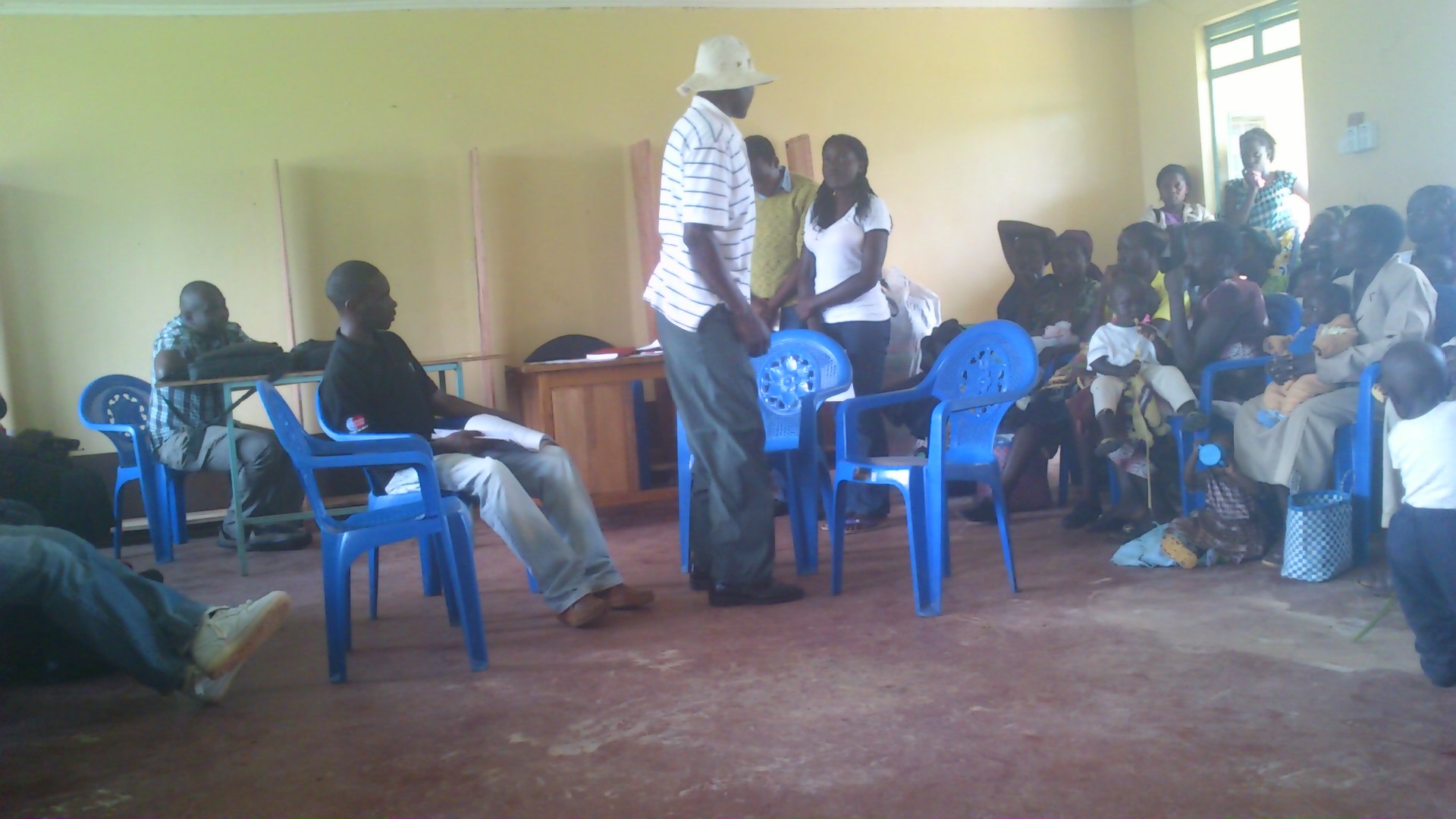 Mothers & children assembled at the graduation ceremony
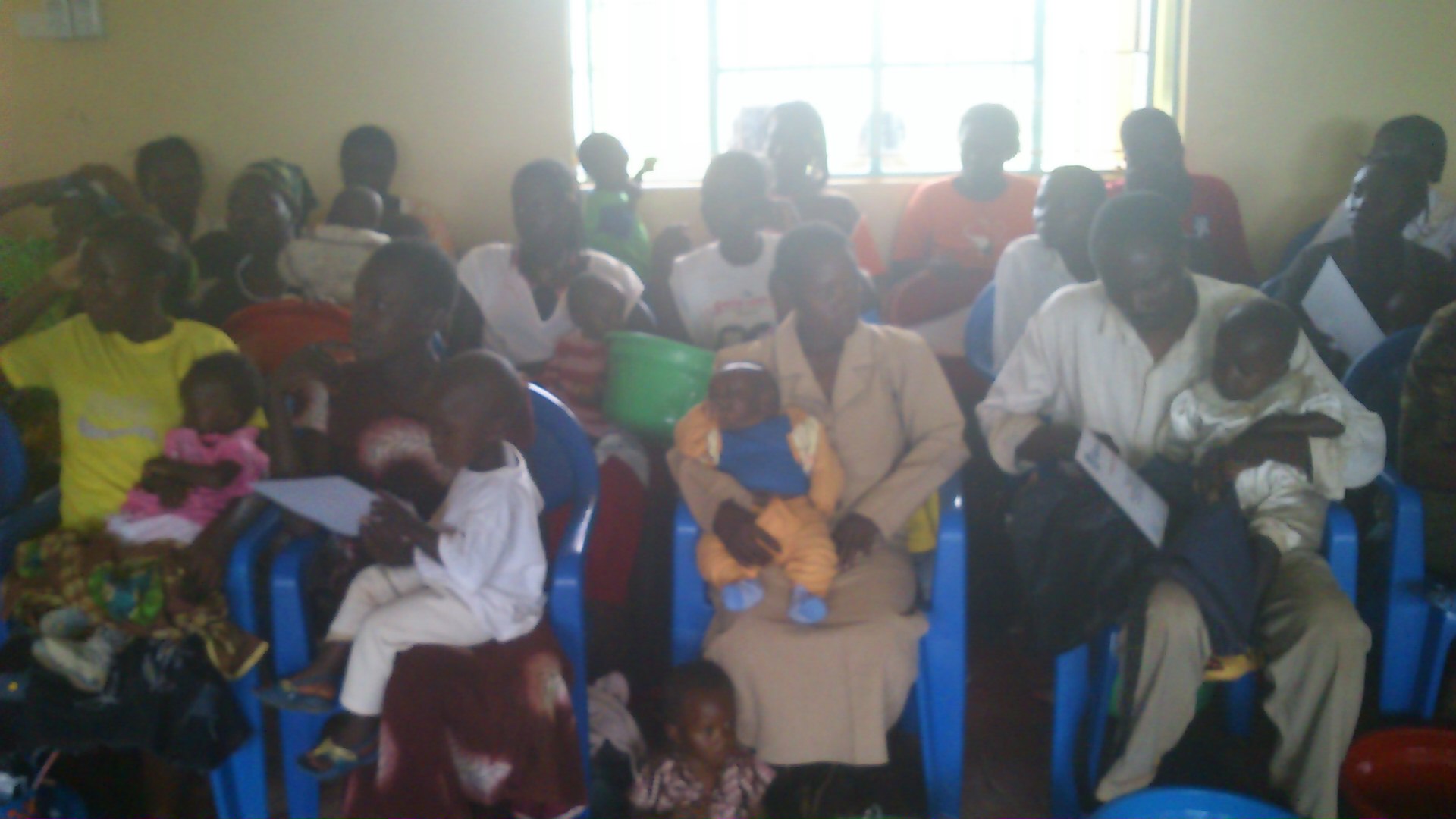 Mothers & children receiving certificates & tokens during ceremony
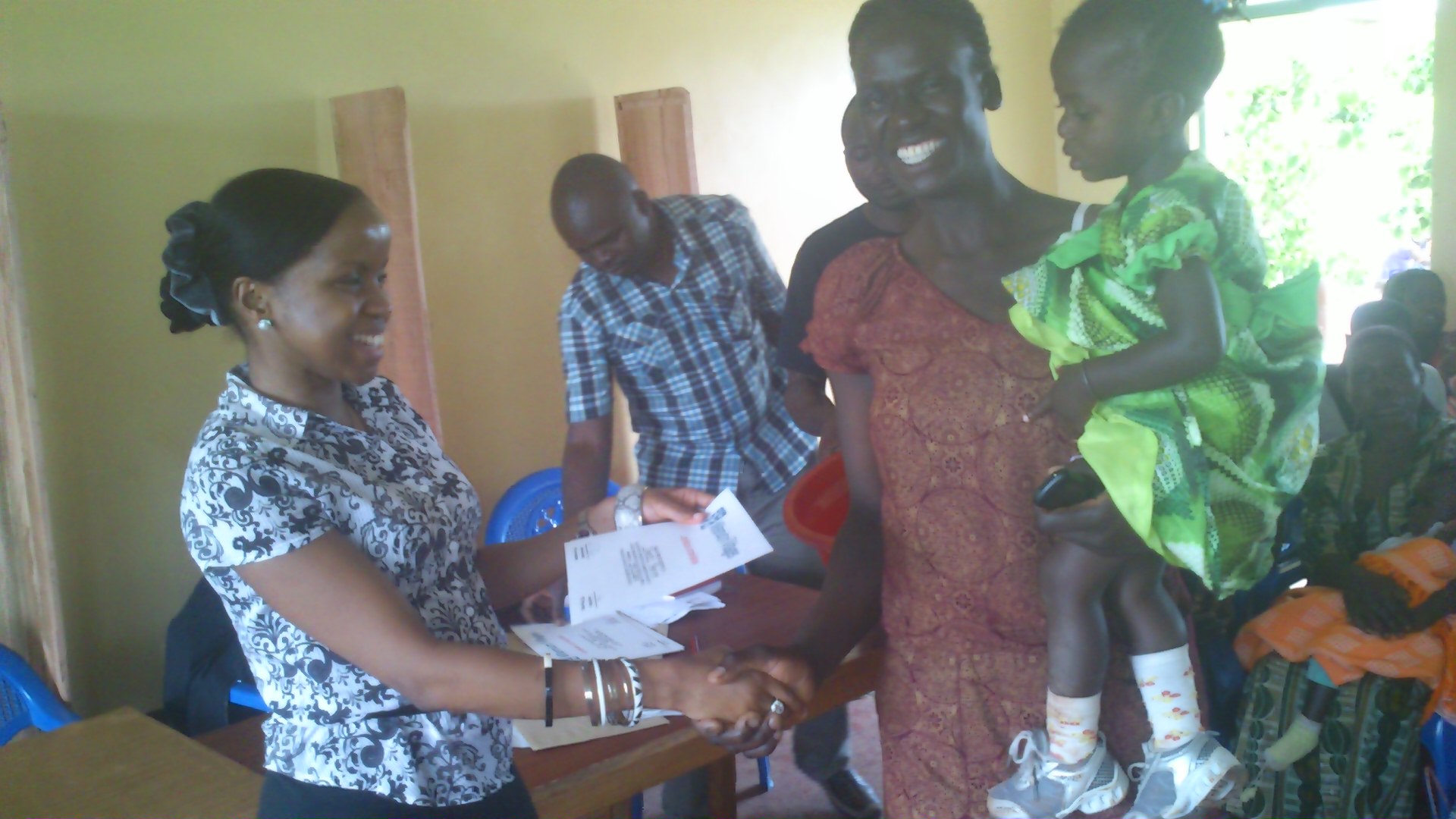 Lessons learnt
Graduation ceremony serves as an incentive for mothers to attend post-delivery visits up to 18 months

The steps leading up to the ceremony strengthen the links in the PMTCT cascade hence reducing attrition

  The event serves as a platform for HIV infected mothers to self-disclose their HIV status and to receive community support
   It is an opportunity for the graduating mothers to enroll as model mothers
HEI GRADUANT (2014)
Briggs Faith Marenya
TODAY AUGUST 2016
The graduation ceremonies are well attended and contribute to the retention of HIV exposed mother-infant pairs along the PMTCT cascade.
Transition to SDGs.
UNFINISHED BUSINESS?


YES!
SDGS.
In 2016, Millennium Promise (MP) launched the Sustainable Districts Program (SDP), which builds on the innovations and systems developed by the Millennium Village Project (MVP), as well as its lessons and challenges
MP MANDATE.
MP will promote the operationalization of the SDGs at the district level through the delivery of five main components: 
 
Policy Advising: informing national rural development policy based on the SDGs and MVP
Capacity Building: strengthening managerial and technical capacities of local governments and community-based organizations
Investment Promotion: developing the district into an investment-friendly area by promoting infrastructure development, community-based service delivery, and income generating activities
Local Leadership: fostering and strengthening capacities of village-level leadership
M&E: developing a performance-based Monitoring and Evaluation system
Sectoral Programs
7 sectoral programs built from SDGs and  based on  MDG Centers expertise 
Sustainable agriculture and economic development 
Health systems 
Education systems
Infrastructures (Energy , water , ICT )
Gender  and Governance 
Ecosystems and Climate( What about Rural settlements)
Information systems including M&E
Operationalization process
Planning 
Implementation 
M&E
Planning
Identification of SDGs , targets and indications relevant at subnational level
Baseline 
Need assessment 
Costing   
Integration into the local planning
SDP/County.
Ministerial  Department :Local Government , decentralization , planning 
Planning entities /National steering committee 
Interaction of elective axis and the administrative( nominative) axis  from village to district /county level 
Planning system and cycle to be used  taking into consideration units and subunits ( village to county ) /in relation to national planning systems ( start and end)
Articulation with short term , medium and long term plans , strategies and programs 
What expertise is available at district level in  quality and quantity   compared to MP expertise ?
Budget cycle( start and end ) and amount
Harmonizing MP budget cycle with Government budget cycle  
Entry point at County  : Planning unit ? Supporting  planning ,  helping targeting  budget allocation , support the monitoring of the budget implementation based on a performance based M&E system
SDPS.
As we transition to the next development agenda (SDGs), there is convergence in understanding that the degree of ownership of the proposed Sustainable Development goals (SDGs) is higher than for the MDG agenda, offering a ray of hope that the Post 2015 era could usher in an era for renewed optimism about where Siaya county and the rest of the country is heading. 

The purpose of localizing the SDGs in Siaya County will be to promote innovations such as local financing solutions and also to ensure that the people of Siaya County understand the SDGs and know their responsibilities towards attaining them.
Current Status of Localization of SDGs in Siaya County.    AGRICULTURE
•	As much as the county staff may not  fully articulate the SDGs and how they are integrated in the county annual budget (2015/2016), a study of the Siaya county budget reveals that the county is implementing the SDGs in their integrated program based budget.
 In the 2015/2016 FY,Agriculture department aims at increasing adoption of irrigation, linking farmer’s to providers of affordable credit facilities, providing post harvest produce handling facilities, spray crushes and acaricides as well as productive livestock breeds and associated services. 
The department further aims at providing suitable conditions and recruit and recovery of fish stocks, modern marketing infrastructure, good quality and quantity of farm inputs, timely extension services as well as provision of livestock vaccination, diagnostic and treatment services
WATER
In view of SDG goal 6; the department of water, environment and natural resources envisions to provide sustainable access to adequate safe water and sanitation in a clean and secure environment.

In the 2015/2016 FY, the sector envisages to undertake rehabilitation/ augmentation, operations and maintenance of  existing water facilities, construction of new water supplies and increasing the forest cover.
HEALTH &EDUCATION.
The department of health services intends to build progressive, responsive and sustainable technologically-driven, evidence-based and client-centered health system for accelerated attainment of highest standard of health to all people of Siaya County.

The department of education, youth affairs, gender and social services intends to provide, promote, monitor and evaluate the provision of quality education, gender equity, care and protection of children and other vulnerable group in social development as integral part of Siaya County development.
WHAT NEEDS TO BE DONE.!
The county government has not fully internalized the SDGs despite the fact that in the county integrated budget plan it is evident that some of the goals are entrenched. It is therefore prudent to engage with the county government, civil society and NGOs into concrete discussions on the means of implementation. 

Inclusive and participatory dialogue can help to transform challenges with the implementation of the agenda by generating a greater diversity of ideas and potential solutions and by channeling expectations of stakeholders into dynamic and constructive pathways (and possible partnerships) through;
Cont:
Advocacy: To ensure that people in Siaya are aware about the SDGs and have the capacity to engage actively.

Ownership: To enhance commitment of the county government and NGOs to engage in the Post 2015 process and to further the implementation of the SDGs by engendering higher levels of buy-in.

Policy Integration: To facilitate and stimulate the discussion with stakeholders on the alignment and integration of the Post 2015 development agenda and the SDGs within National (vision 2030) and county development plans and their implementation on the local level.

Financing: To discuss with local leaders ways of mainstreaming the SDGs into their budgets and plans at their respective levels and to discuss innovative solutions for financing the Post 2015 agenda.
Conclusion.
Through the lessons learnt while implementing the MDGs in one of the sub-counties, it is envisaged that  development practitioners with the support of donor communities  can build on these works to successfully implement the SDGS.
THANKS.